Enabling demand response through easy to use open source approach
17/10/2023
VTT – beyond the obvious		Essi Nousiainen
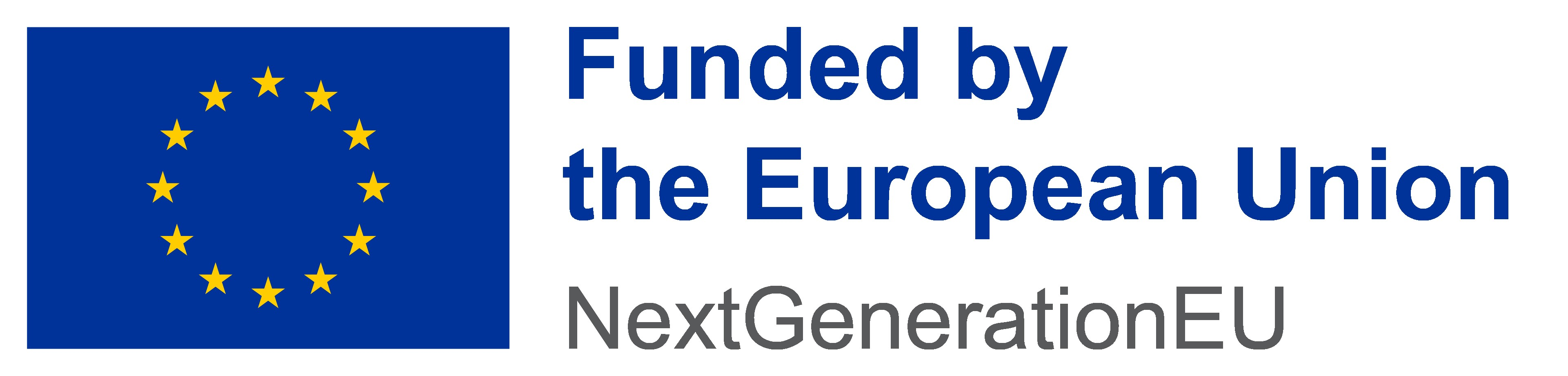 Why demand response is so important?
Basic principle: shifting our electricity consumption to a moment when it is most beneficial for the system
The variable production in the energy system is increasing
In the future, the price of electricity will fluctuate even more
Consumers benefit when they can shift their electricity usage to the time of day when it is cheaper
No need to make massive investments to energy storage if electricity can be consumed as it is produced
17/10/2023
VTT – beyond the obvious
Hertta: home energy system optimizer
Free home automation system developing by VTT (open-source)
For example, optimizing electric heating or electric vehicle charging
Hertta can optimize device use to ensure you have the smallest possible electricity bill without compromising on comfort
It uses data such as electricity price and weather forecasts in its optimization
17/10/2023
VTT – beyond the obvious
Home Assistant and Hertta
The program is used through the existing Home Assistant home automation software
The Home Assistant software has not previously offered the capability for optimizing device energy usage and cost – That’s why there is Hertta!
Wide Home Assistant community provides ongoing development for the software
First demos of the system this autumn
17/10/2023
VTT – beyond the obvious
Questions?
17/10/2023
VTT – beyond the obvious
Essi Nousiainen